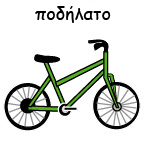 2 ρόδες
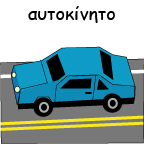 δρόμος
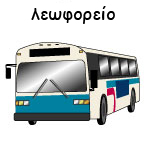 σχολείο
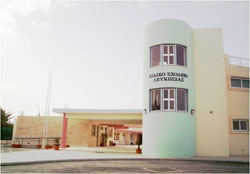 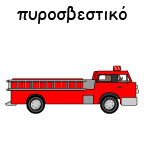 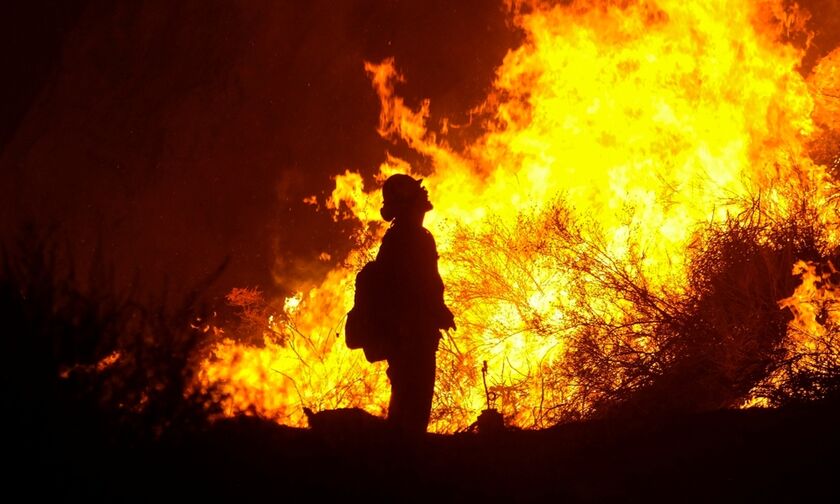 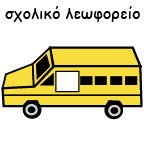 σχολείο
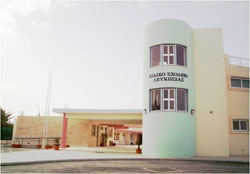 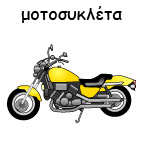 2 ρόδες
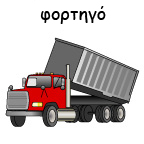 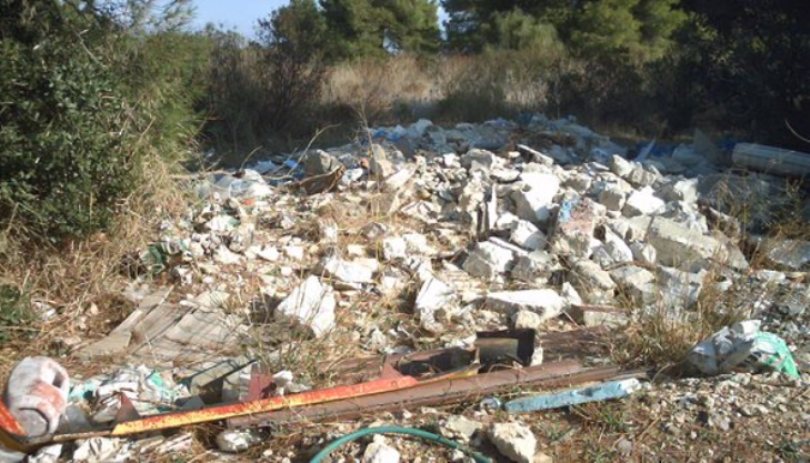 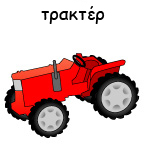 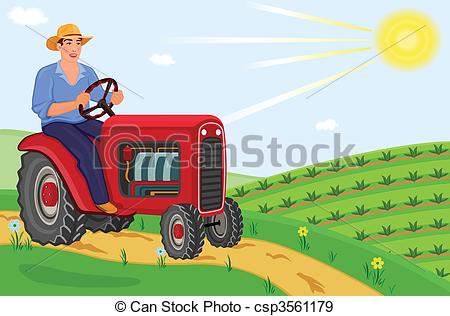 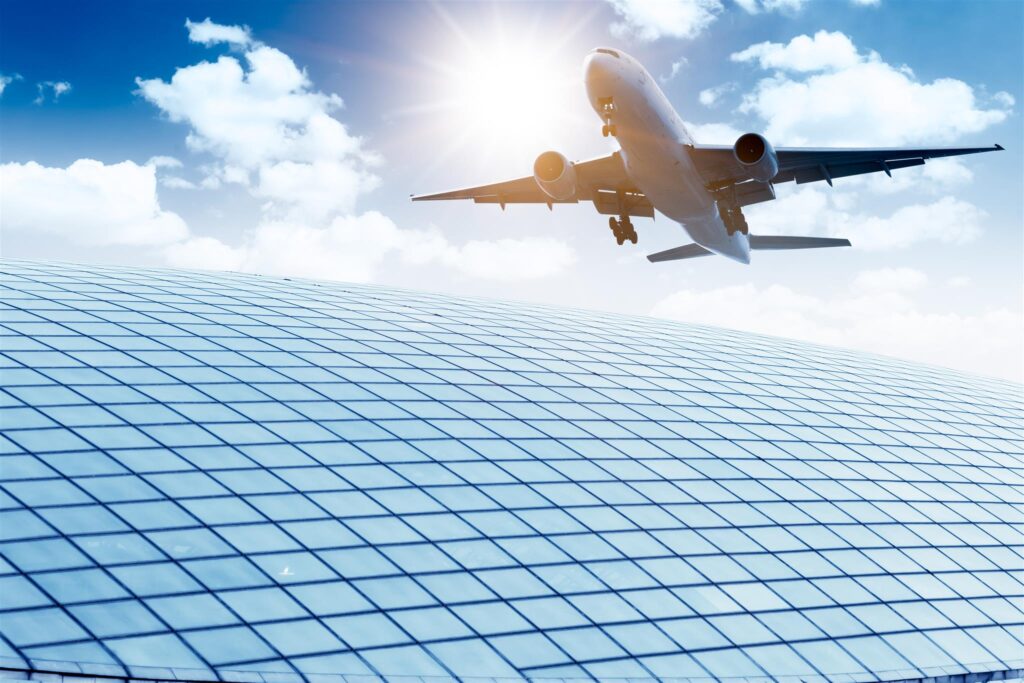 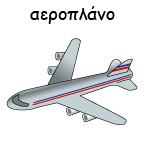 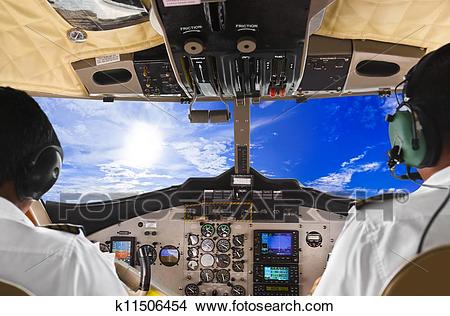 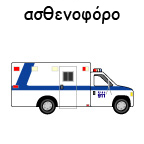 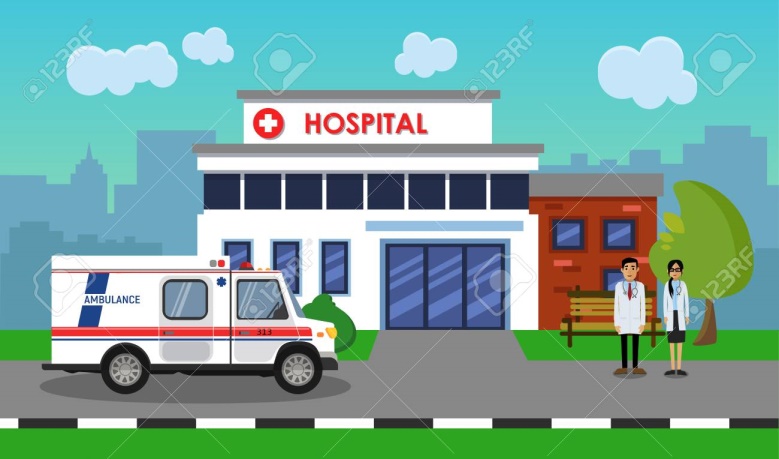 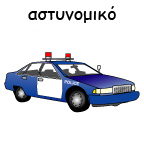 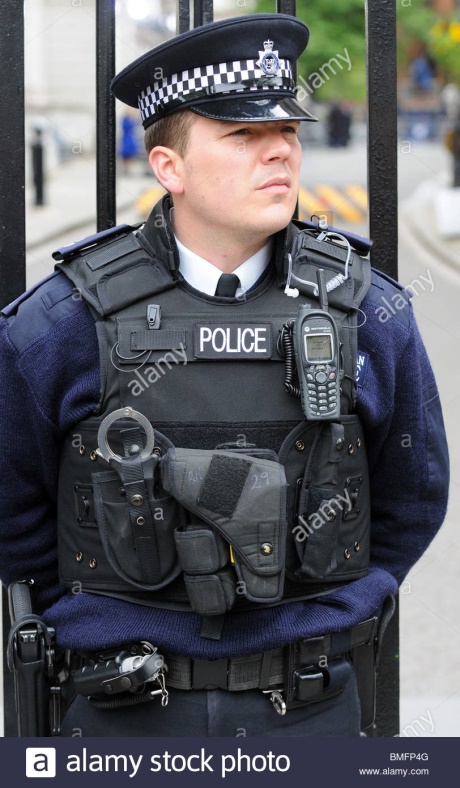 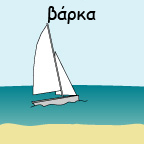 Δείξε αυτά που κινούνται στο δρόμο.
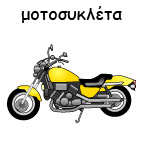 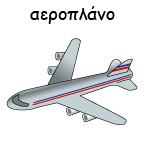 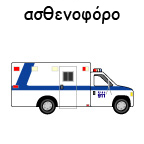 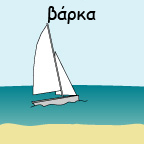 Δείξε αυτό που πετά ψηλά.
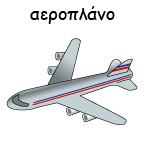 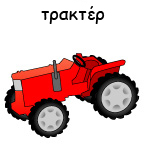 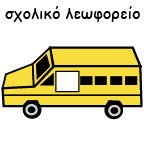 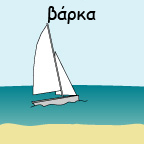 Δείξε αυτό που πετά στον αέρα.
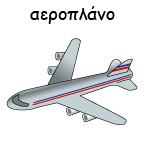 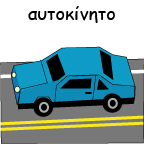 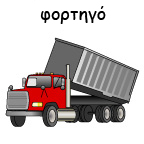 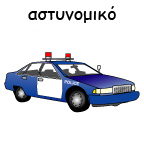 Δείξε αυτά που έχουν μόνο 2 ρόδες.
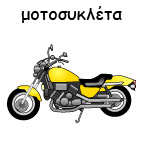 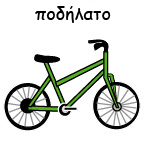 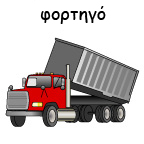 Δείξε αυτό που είναι στο νερό.
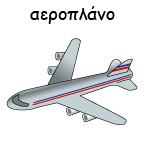 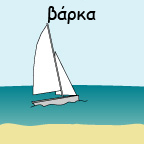 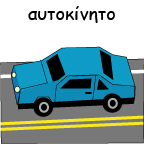 Δείξε αυτό που σβήνει τη φωτιά.
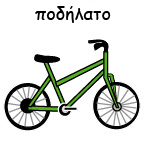 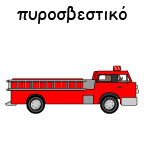 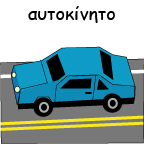 Δείξε αυτό με το οποίο έρχεσαι σχολείο.
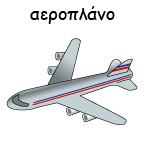 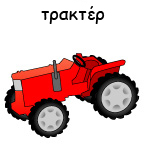 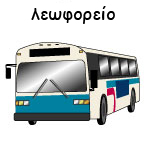 Δείξε αυτό που χρησιμοποιεί ο γεωργός στο χωράφι.
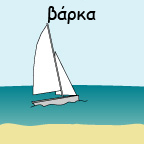 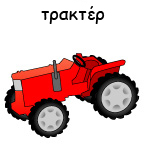 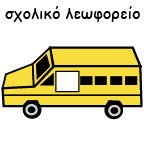 Δείξε αυτό που παίρνει τους ασθενείς στο νοσοκομείο
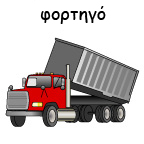 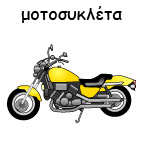 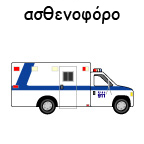 Δείξε αυτό που οδηγεί ο αστυνομικός.
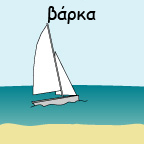 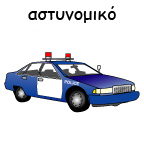 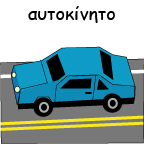 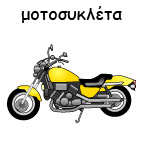 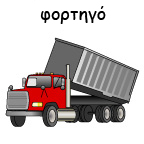 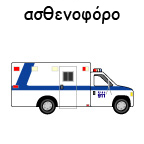 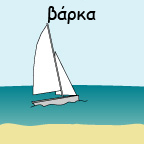 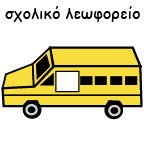 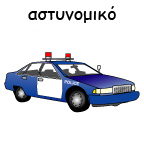 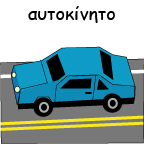 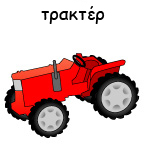 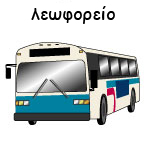 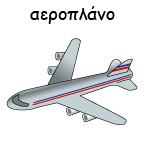 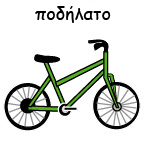 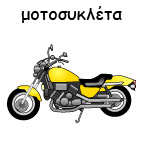